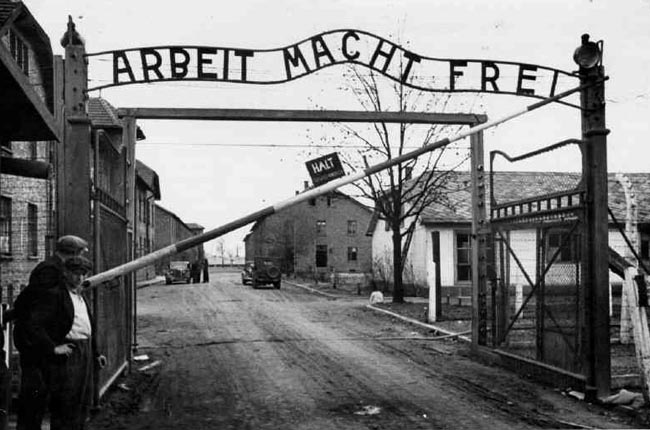 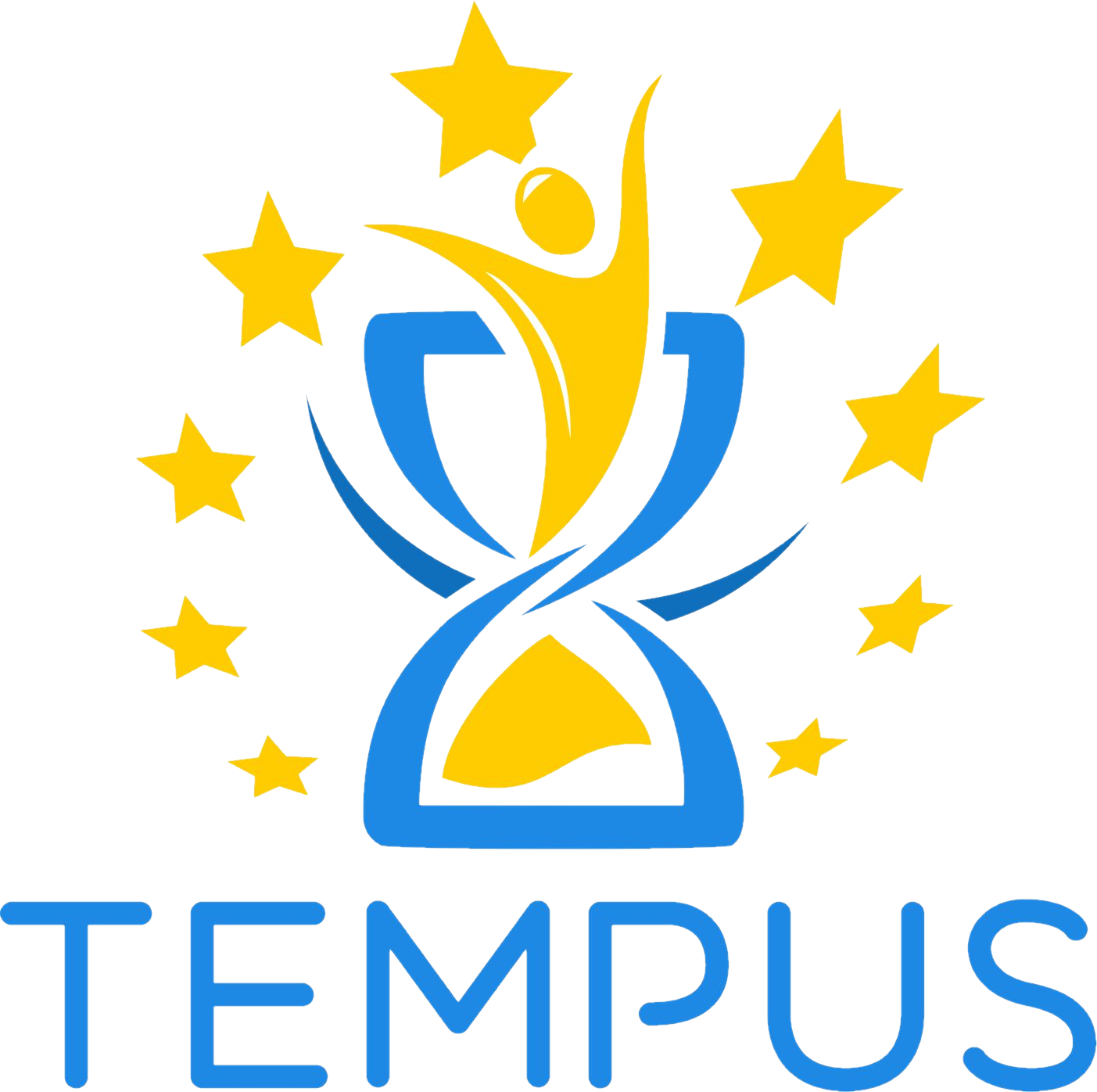 Голокост: художня репрезентація
«Банальність зла» 
Пастки демонізації 
«Казкова умовність»: переваги і недоліки
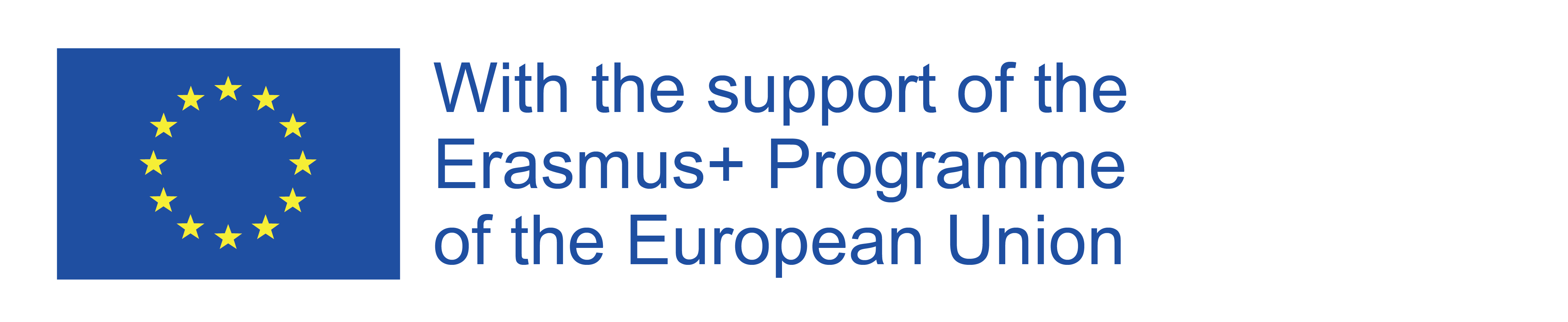 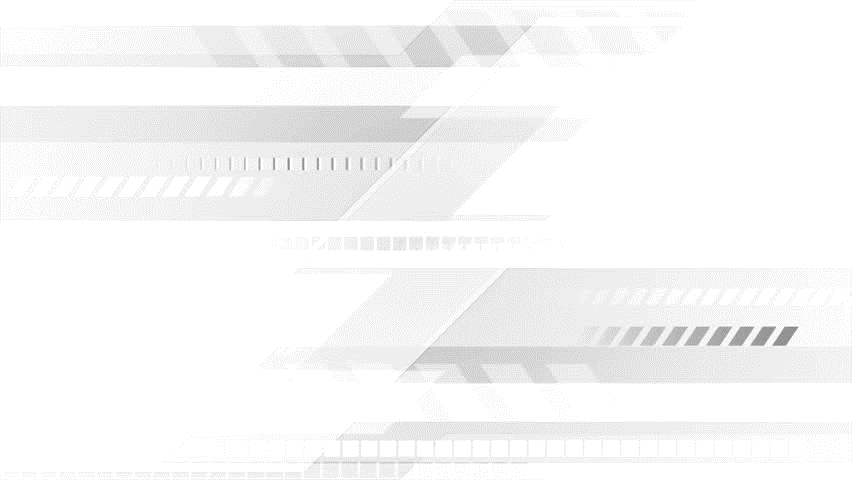 Експеримент«Третя хвиля»
У чому, на вашу думку, полягала основна мета експерименту? Чи вдалося її досягти?
Чи погоджуєтеся ви з інтерпретацією результатів експерименту? 
Чи був експеримент етичним? Чи вдалося б залучити до такого експерименту вас?
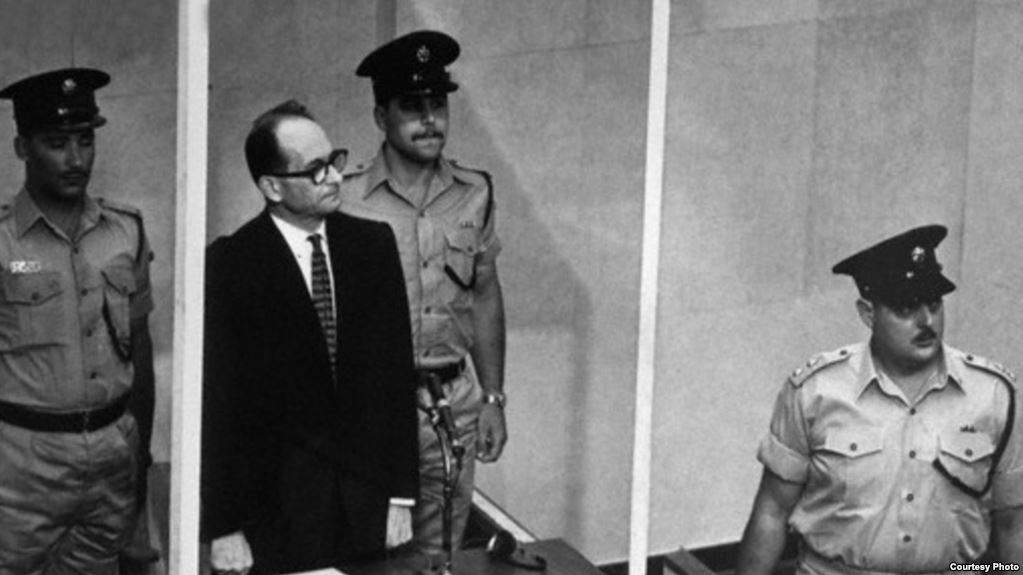 Ханна Арендт«Банальність зла»
Проблема з Ейхманом полягала в тому, що таких, як він, було багато, і чимало з них не були ані збоченцями, ані садистами – вони були і є жахливо й жахаюче нормальними 
Всупереч намаганням прокурора усім було видно, що ця людина – далеко не монстр, але важко було не підозрювати в ньому клоуна 
Зло у Третьому Рейху втратило ту ознаку, за якою більшість людей його визначають – воно перестало бути спокусливим
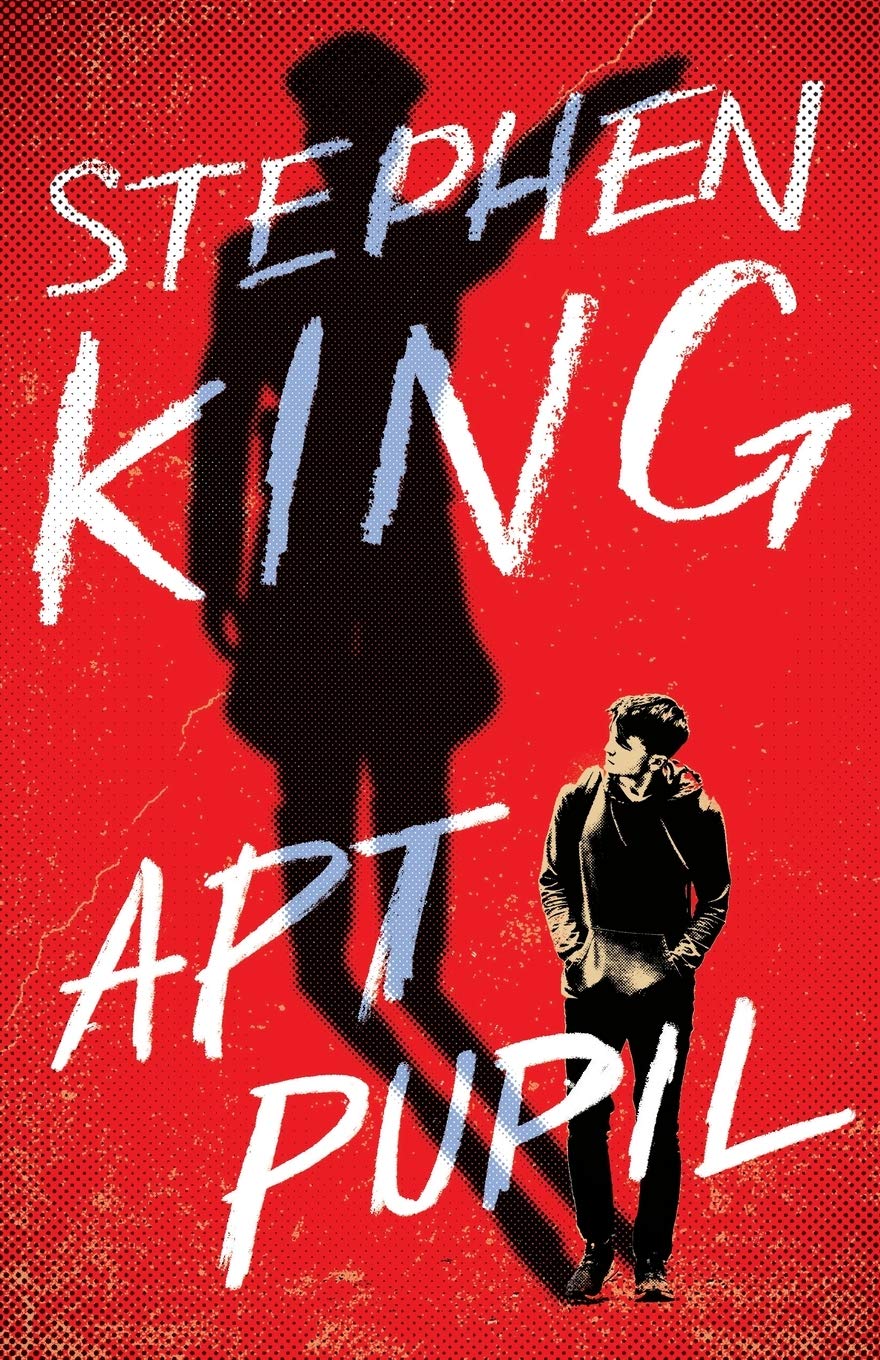 Стівен Кінг«Здібний учень»
Небезпека естетизації та романтизації насильства 
Небезпека «демонізації» виконавців насильства 
Небезпека однобічного висвітлення комплексної історичної проблеми 
Відсутність «імунітету від зла»
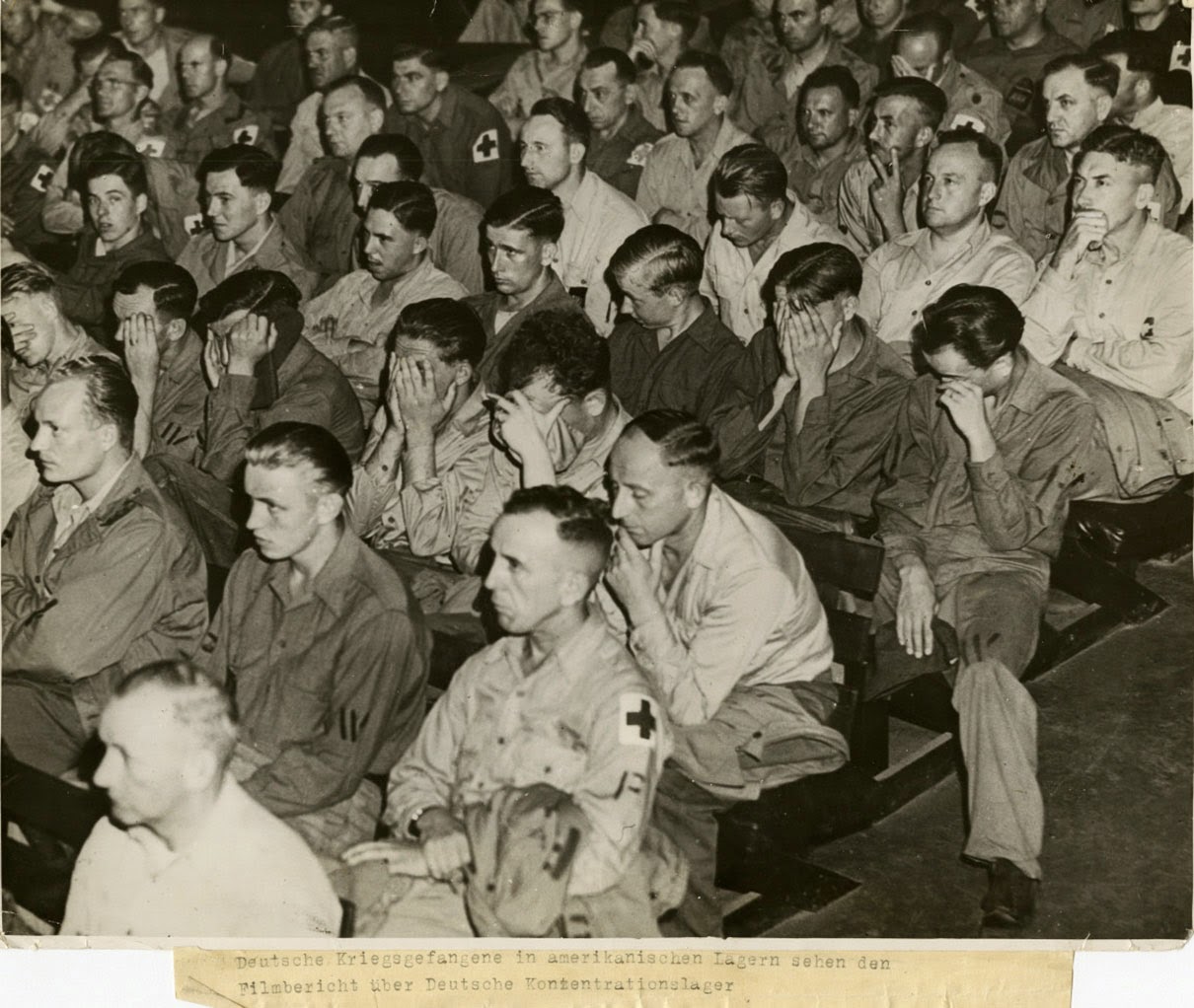 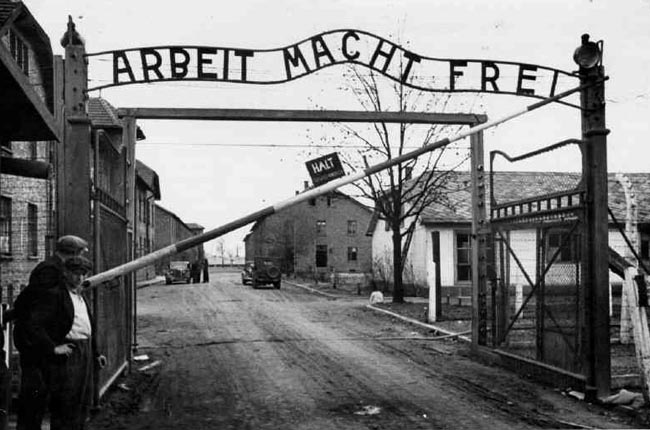 Теодор Адорно «Після Освенциму»
...Освенцим довів, що культура зазнала краху. Те, що могло статися там, де живі усі традиції філософії, мистецтва й просвітницького знання, свідчить про дещо значніше за просту констатацію неспроможності духу й культури пізнати людину і змінити її. Після Освенциму будь-яка культура разом з її нищівною критикою – лише мотлох.
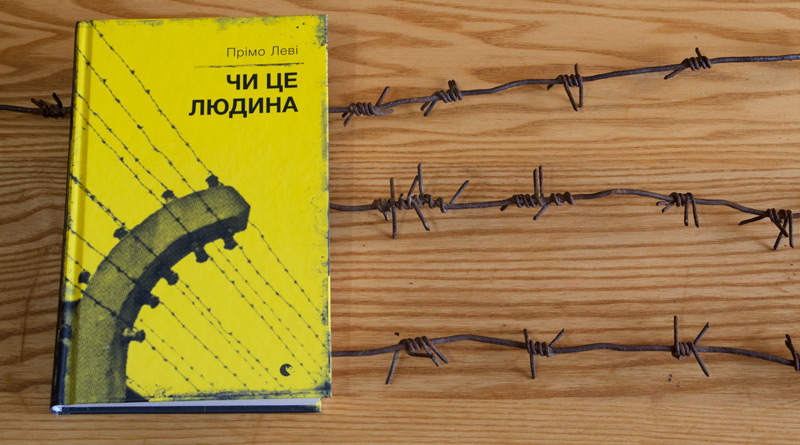 Вы, что живете спокойноВ теплых своих жилищах,Вы, кого дома по вечерамЖдет горячий ужин и милые лица,
Подумайте, человек ли это —Тот, кто не знает покоя,Кто работает по колено в грязи,Кто борется за хлебные крохи,Кто умирает по слову «да» или «нет»
Подумайте, женщина ли это —Без волос и без имени,Без сил на воспоминанья,С пустыми глазами, с холодным лономТочно у зимней лягушки?
Представьте, что все это было:Заповедую вам эти строки.Запечатлейте их в сердце,Твердите их дома, на улице,Спать ложась, просыпаясь.Повторяйте их вашим детям.
А не то пусть рухнут ваши дома,Пусть болезнь одолеет,Пусть отвернутся от вас ваши чада.
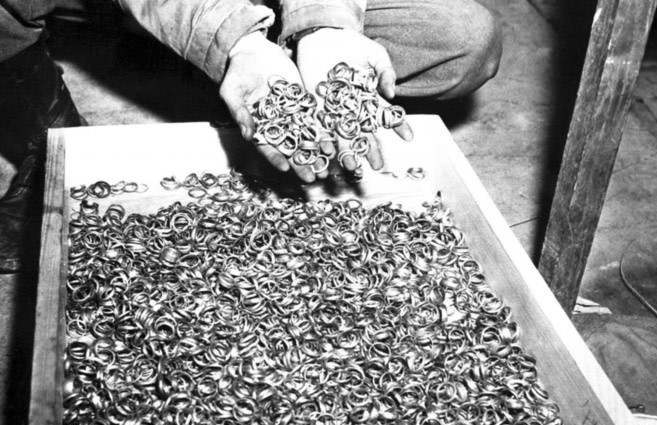 Література Голокосту: вимовити невимовне
Роман про Аушвіц не може бути романом – або він не про Аушвіц (Елі Візель)
Багато разів ми, ті, хто вижив у нацистських концтаборах, помічали, як важко передати словами наш досвід… В усіх наших спогадах, усних чи письмових, можна зустріти фрази на кшталт «невимовне», «таке, що не піддається опису», «слів забракло», «ще не створені такі слова…» Саме так ми й почувалися; слова існують для опису буденності, а ми бачили інший світ, для опису якого знадобиться нова мова – мова, народжена цим іншим світом   (Прімо Леві)
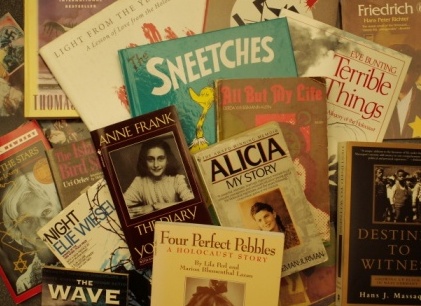 Література Голокосту
Спогади жертв і тих, хто вижив (Анна Франк, Елі Візель, Віктор Франкл)  
Спогади виконавців (Юрген Штрооп, Рудольф Гьосс) 
Художні тексти із визначеною документальною основою, у т.ч. твори нащадків тих, хто вижив
Художні тексти без визначеної документальної основи
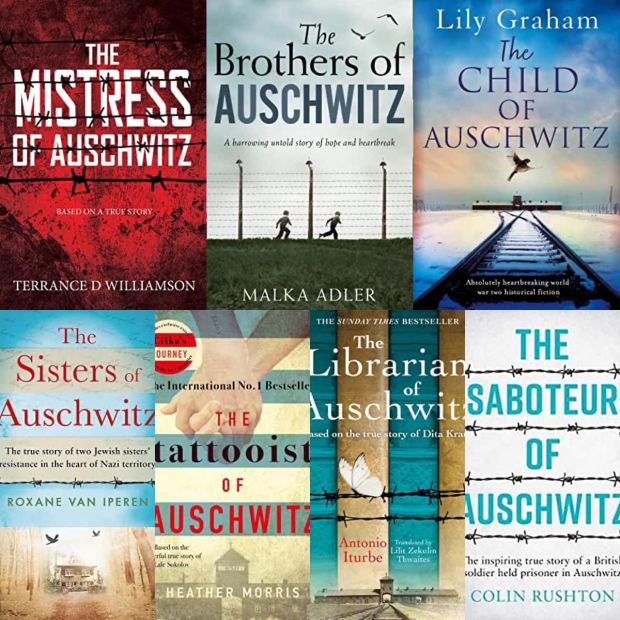 Як писати про Аушвіц у ХХІ столітті?
Наративи спокути доволі небезпечні – усі ці романи, де наприкінці є втішний фактор, що ніби надає смисл усій цій від початку безглуздій жорстокості… Звісно, у німецькій художній літературі завжди знаходиться «хороший німець», який ховає єврея на горищі. Але насправді все було набагато складніше… Отже, коли ви пишете історію за історією про доброго охоронця з СС, ви викривляєте істину і знімаєте з винуватців тягар відповідальності» 
(Хелен Фінч)
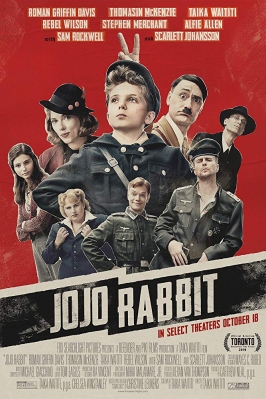 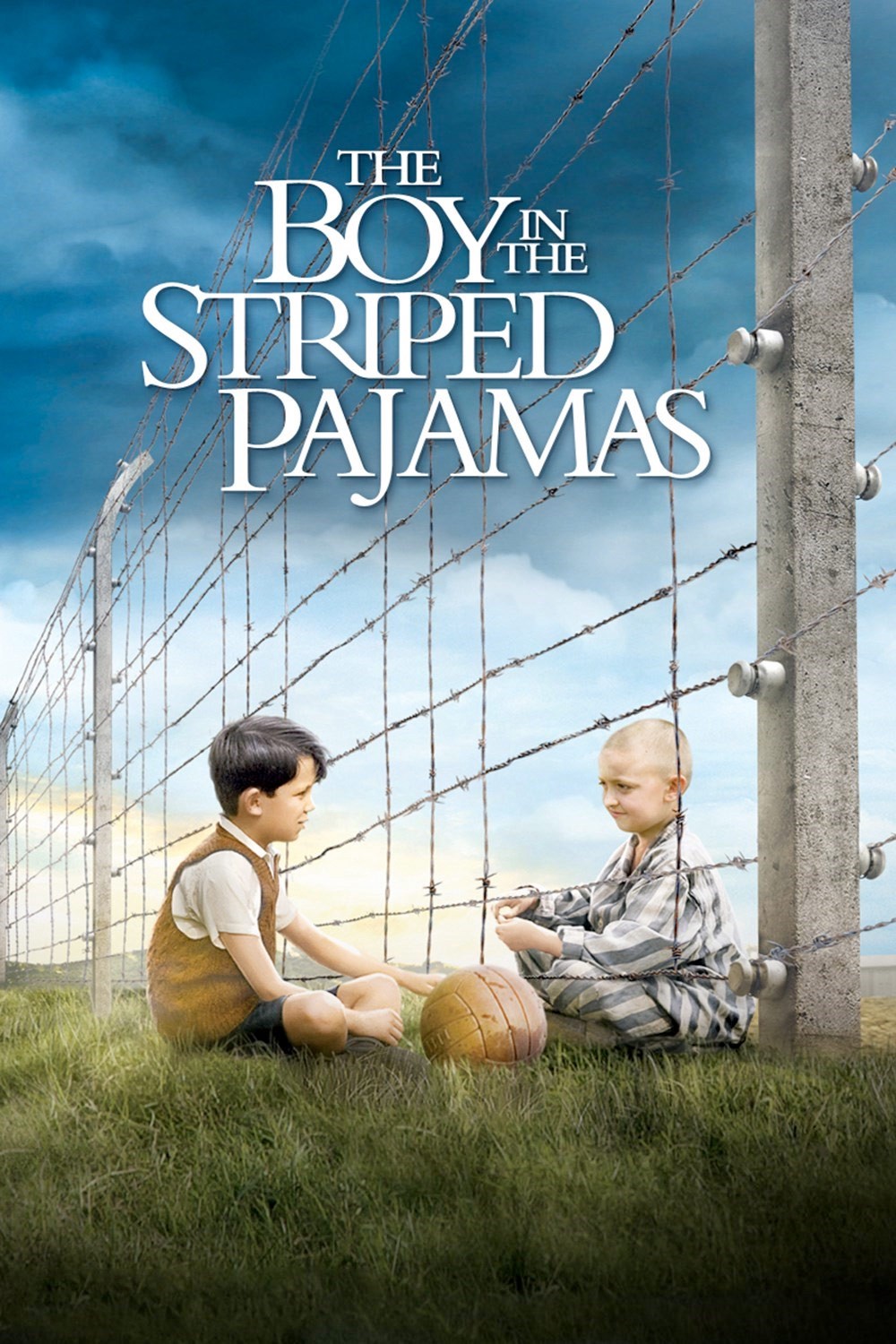 «Наївний фокалізатор»: переваги та небезпеки
У чому збіги та відмінності між фокалізаторами? 
Чия поведінка та позиція видається більш психологічно обгрунтованою? 
Хто з персонажів еволюціонує, а хто залишається незмінним?
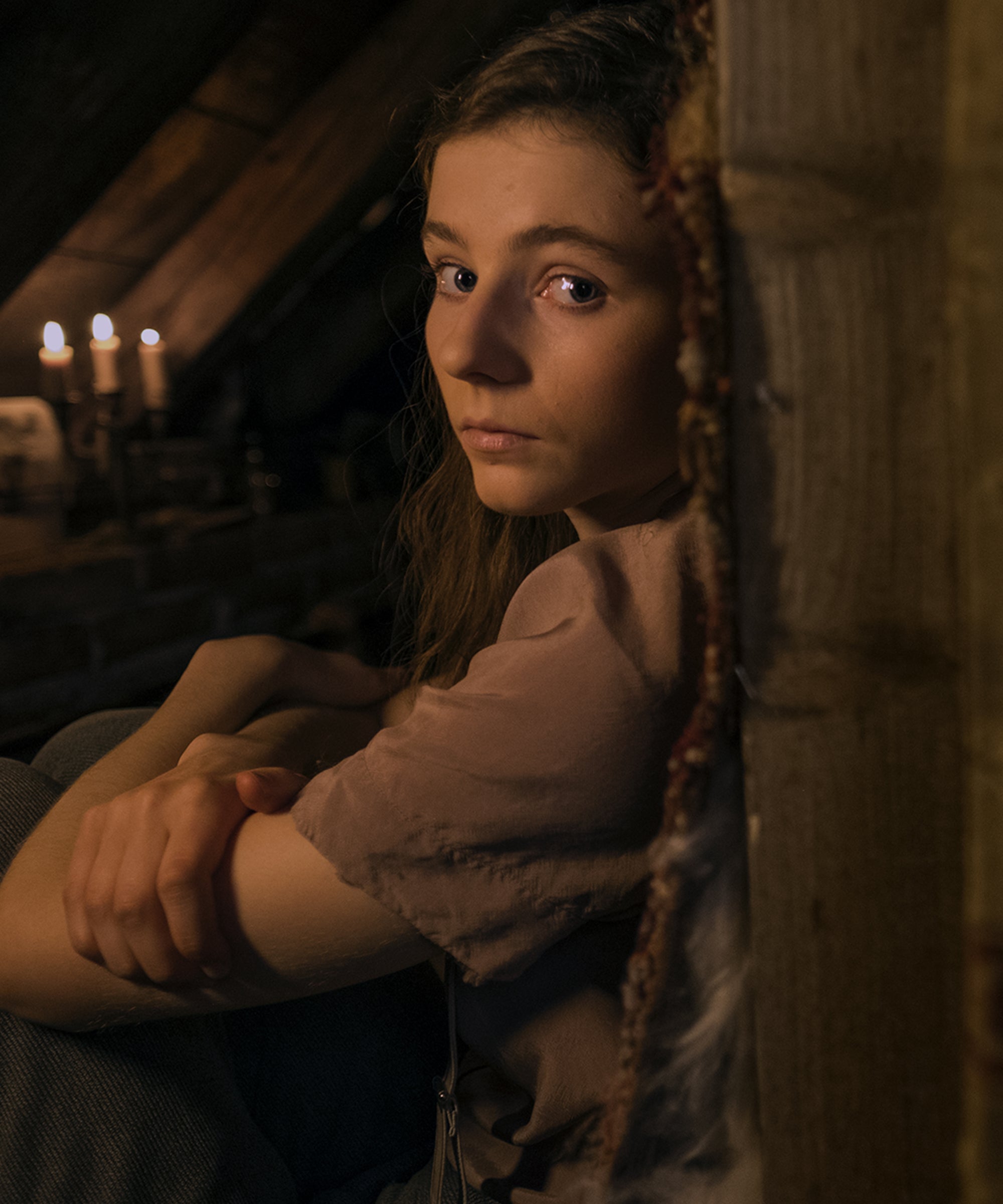 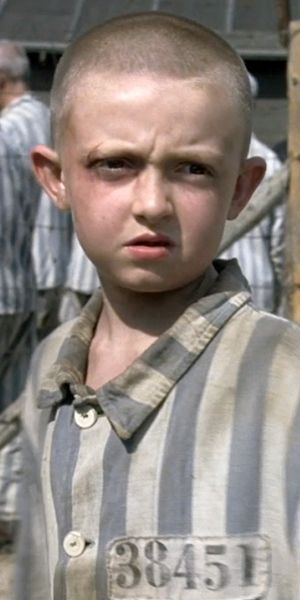 Зображення жертви
Як показані характери та вдача Ельзи та Шмуля?
Хто з персонажів має більш визначену особистість? Чий характер складніший?
Чия роль у сюжеті є більш активною?
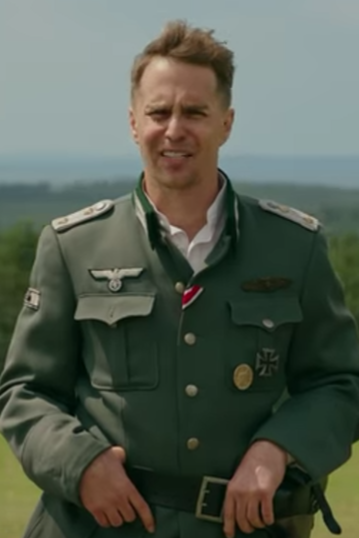 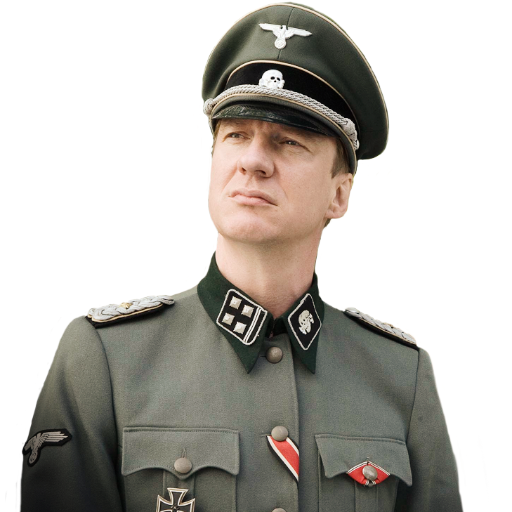 Зображення агресора
Характер кого з персонажів розкрито більш повною мірою?
Чия поведінка видається вам більш психологічно обґрунтованою та зрозумілою?
Чи відбувається із ними певна еволюція? Якщо так, як саме її продемонстровано?
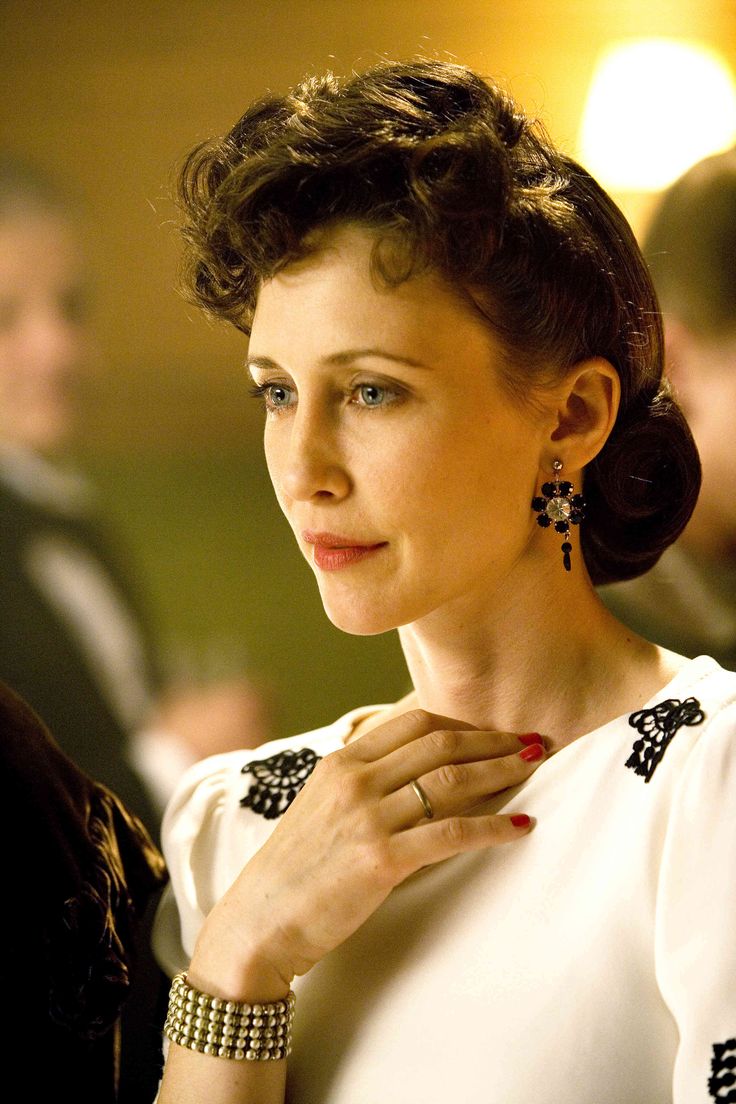 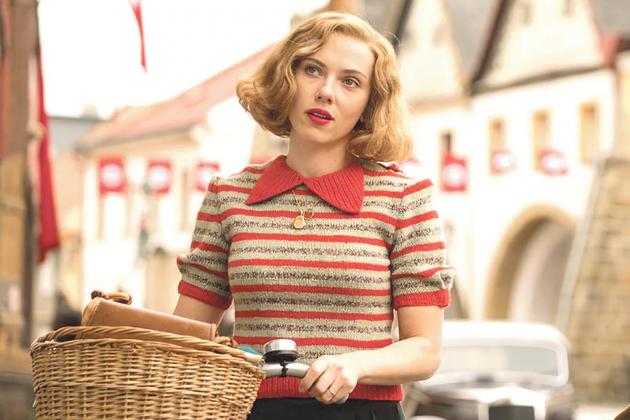 Зображення спротиву
Які форми спротиву системі зображено в обох фільмах? 
Хто з персонажів, на вашу думку, вчиняє акти спротиву (фізичного чи духовного)? Чи розумієте ви їхню мотивацію?
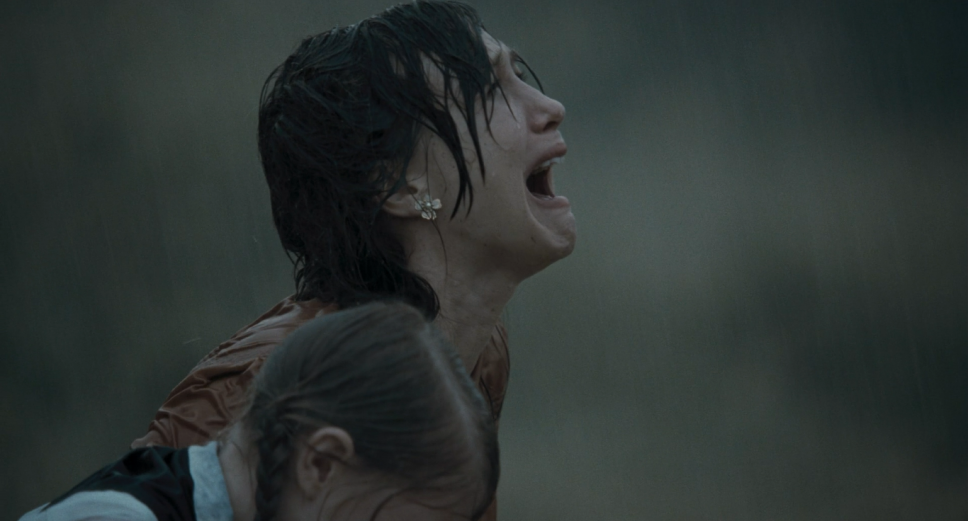 Фінал
Який фінал видається вам більш логічним і морально обґрунтованим? 
Як, на вашу думку, склалися подальші долі героїв? 
Чи можна запропонувати альтернативні фінали кожного з фільмів?
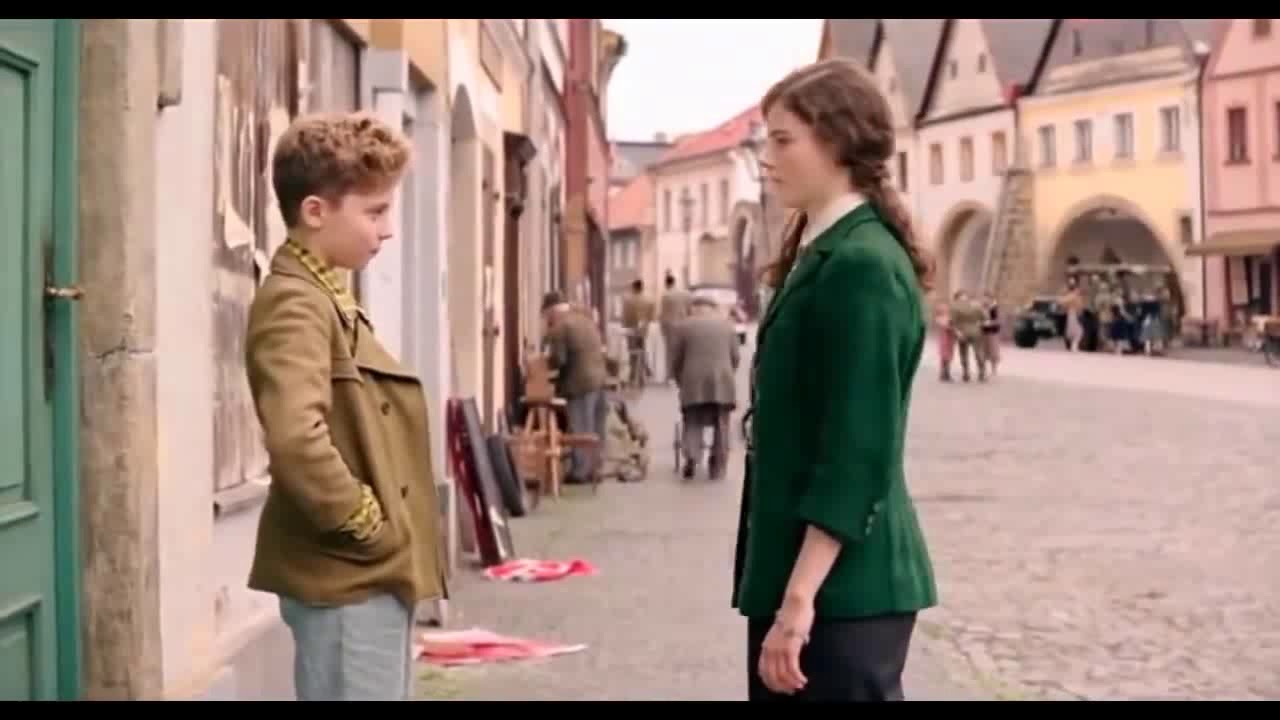 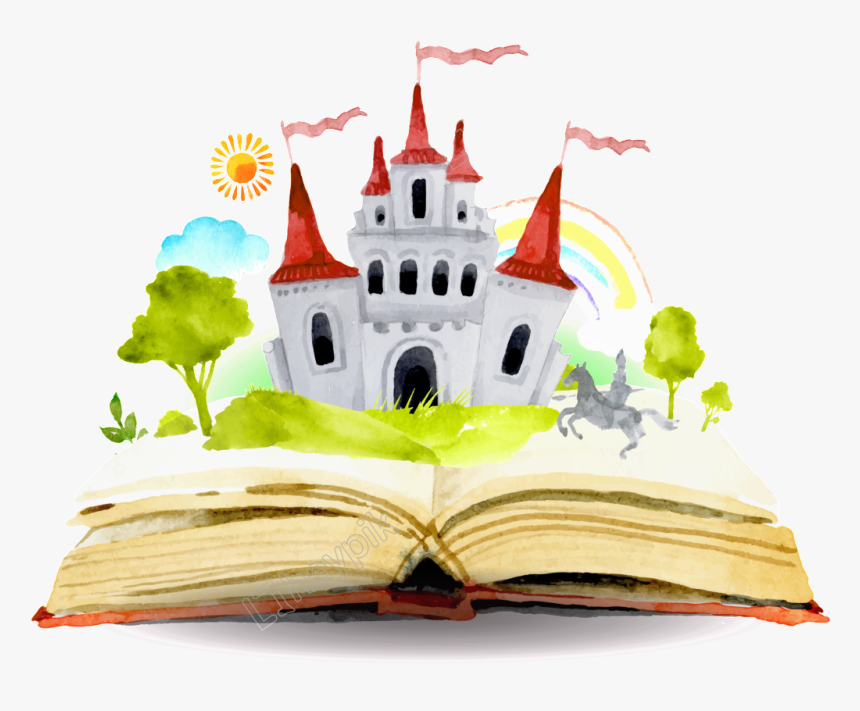 «Казки про Голокост»: небезпеки спрощення
Телеологізм казкового світу: 
світ впорядкований; існують правила й табу, які не можна порушувати через неминуче покарання; 
усе, що відбувається, має сенс; 
кожний отримує те, на що заслуговує 
Катарсис як примирення з несправедливістю 
Витісняє більш комплексні й «некомфортні» наративи і, в такий спосіб, не сприяє осмисленню травми
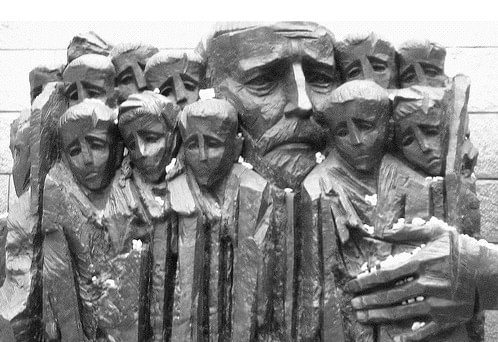 «Право на гідність»: Януш Корчак
Нам повідомили, що ведуть школу медсестер, аптеки, дитячий притулок Корчака. Була жахлива спека. Дітей з інтернатів я посадив якнайдальше, біля стіни. Я сподівався, що сьогодні їх вдасться врятувати… Раптом надійшов наказ вивести інтернат. Ні, цього видовища я ніколи не забуду! Це був не звичний марш до вагонів, це був організований німий протест проти бандитизму! Почалася хода, якої досі не було. Діти, вишикувані по четверо. На чолі – Корчак з очима, націленими вперед, тримає двох дітей за руки. Навіть допоміжна поліція встала струнко й віддала честь. Коли німці побачили Корчака, вони запитали: «Що це за людина?»
Е.Рінгельблюм